23.svibnja 2014.bili smo na izletu.
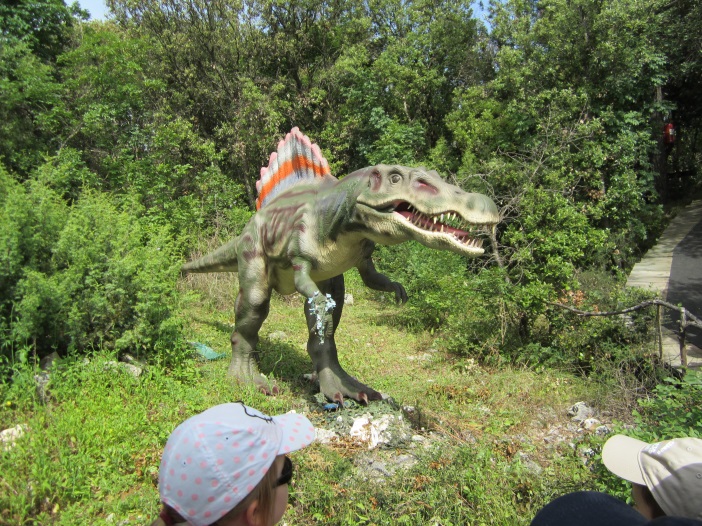 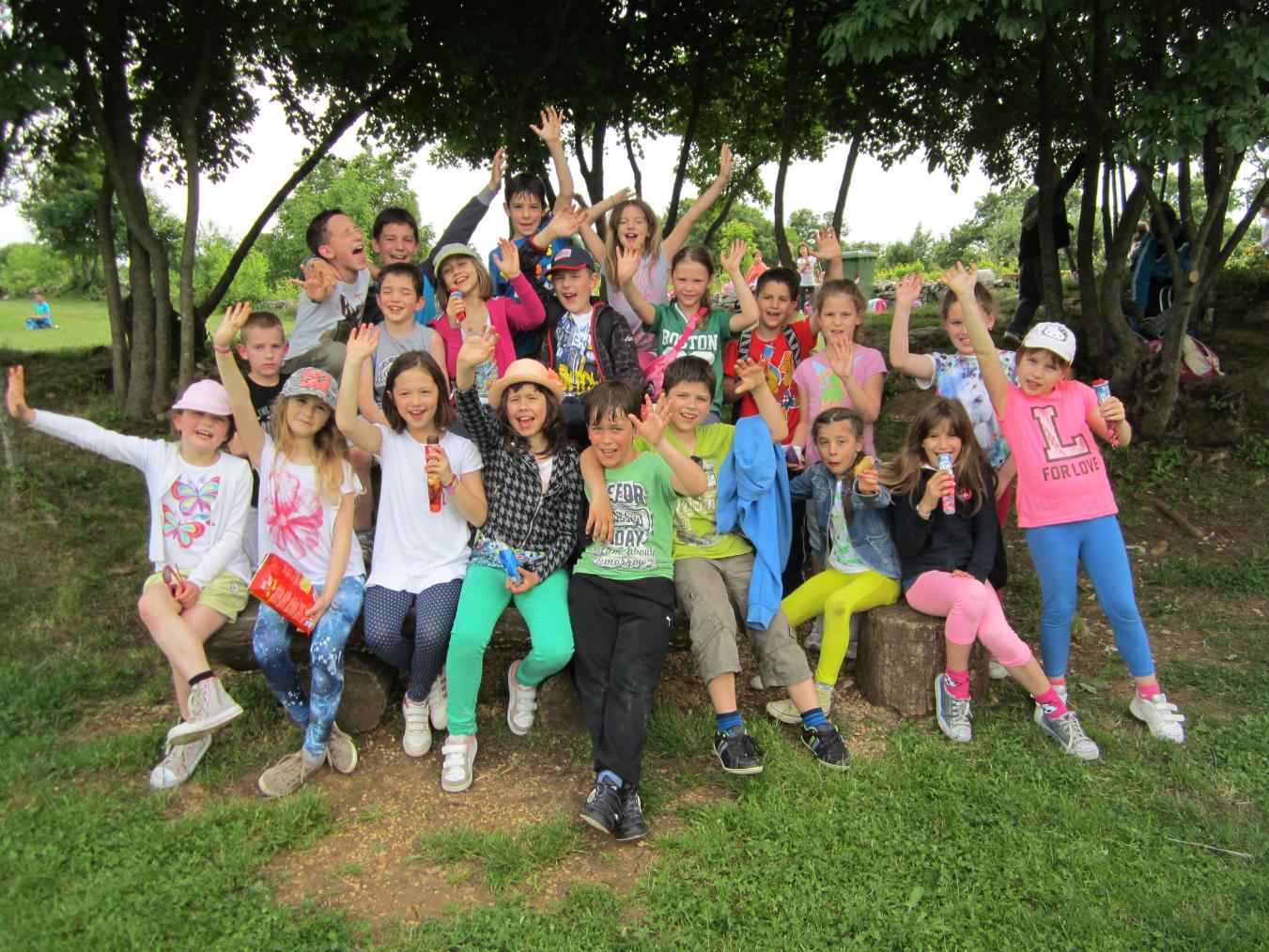 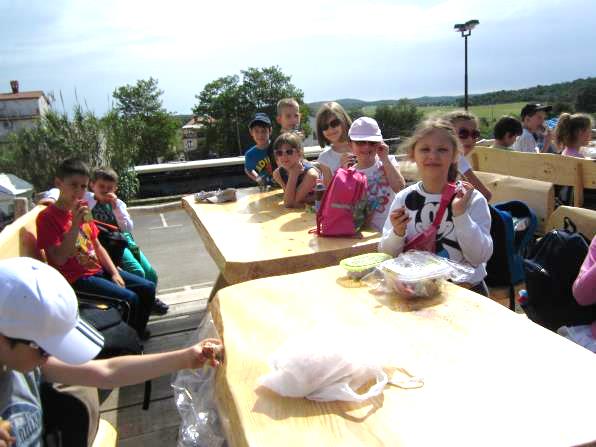 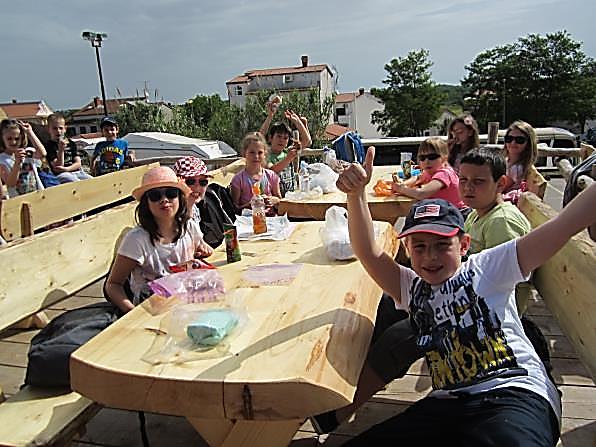 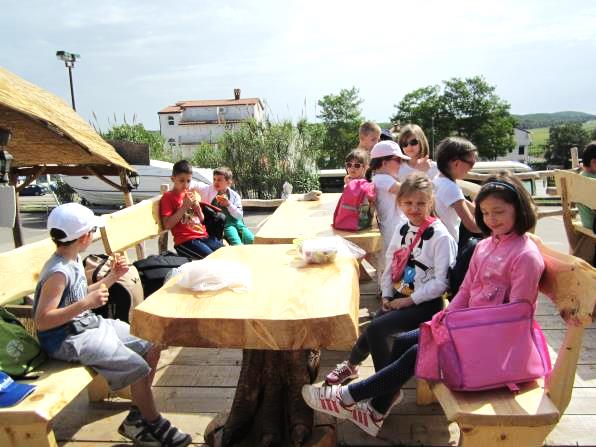 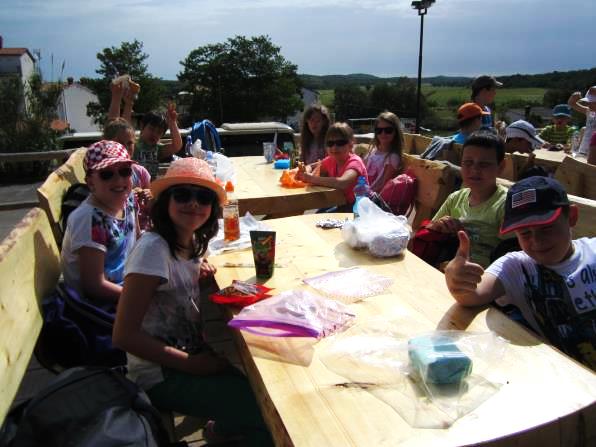 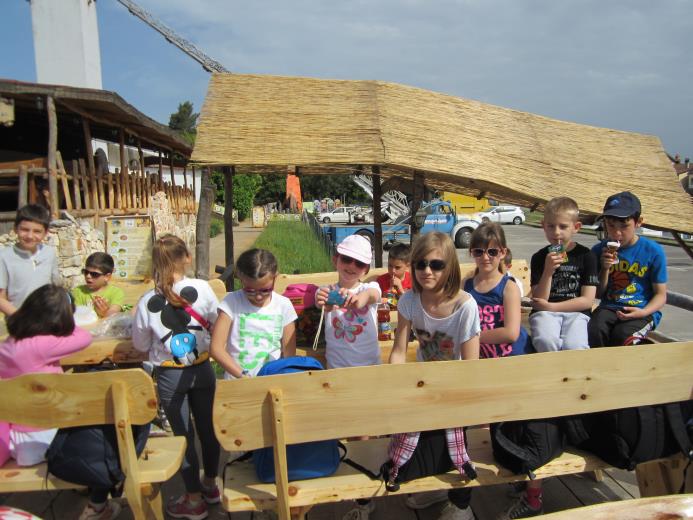 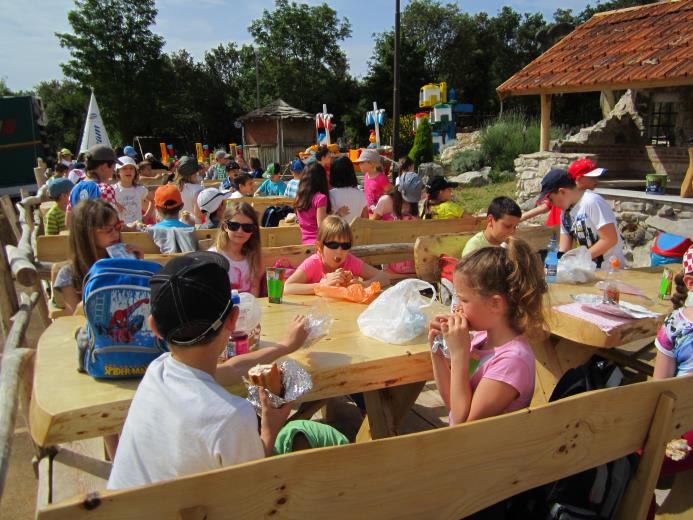 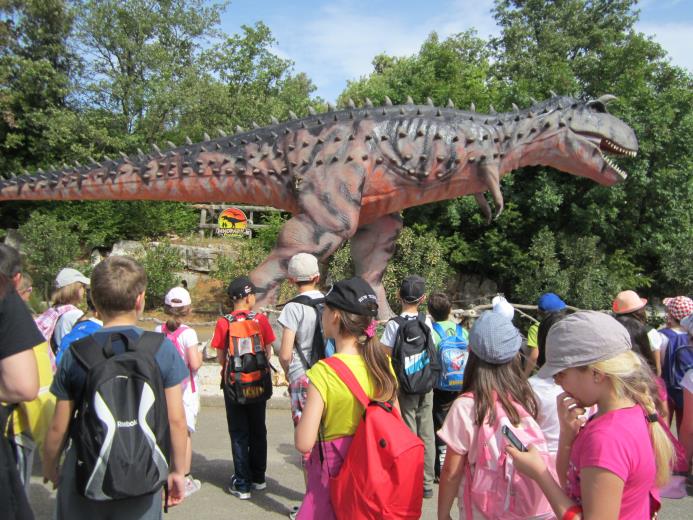 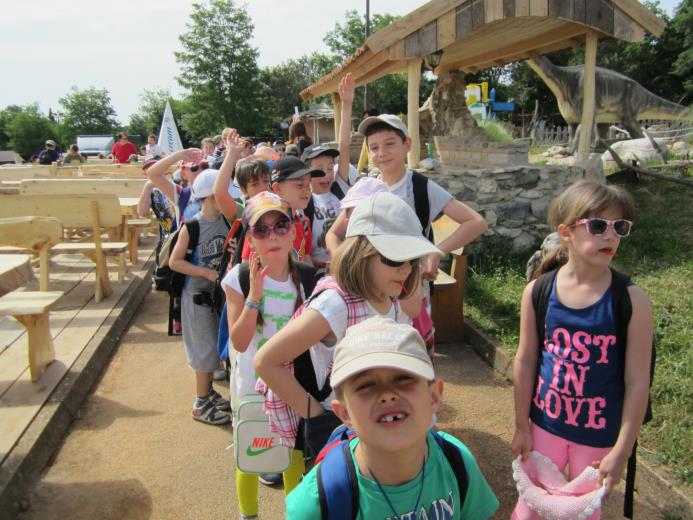 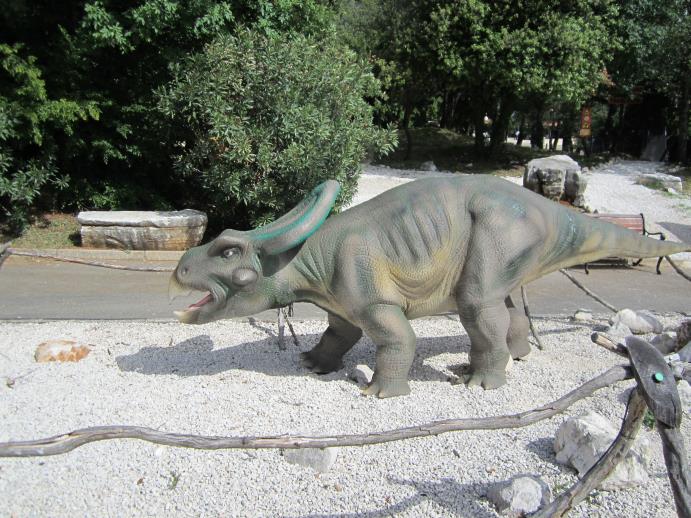 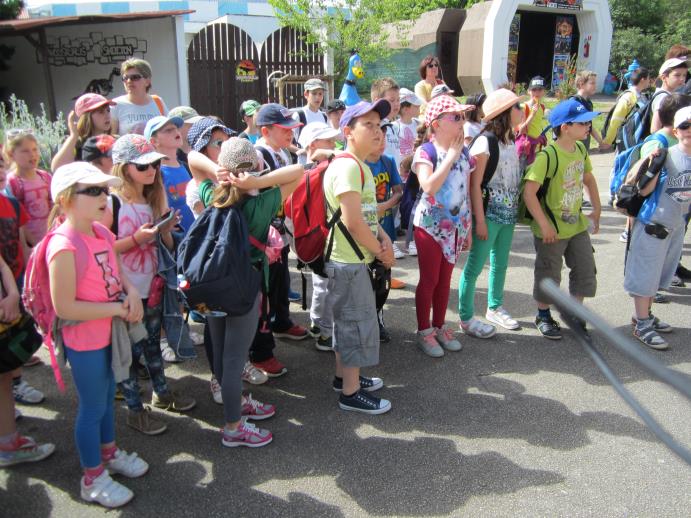 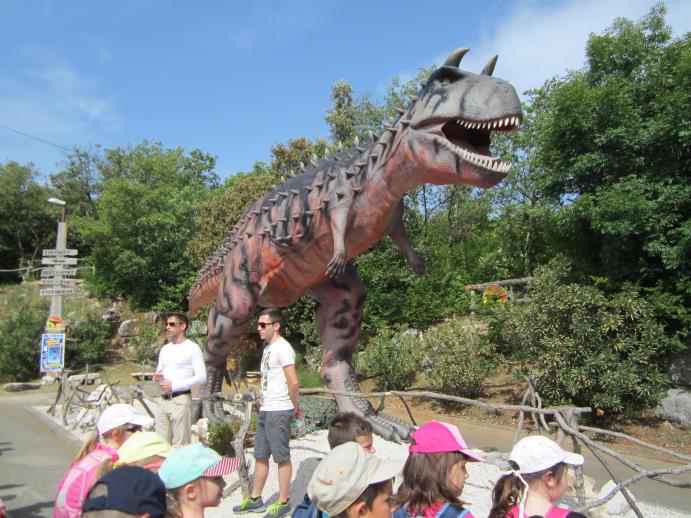 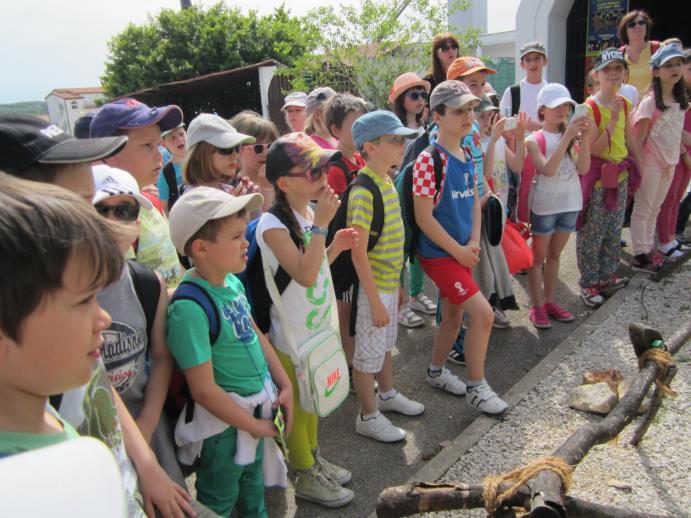 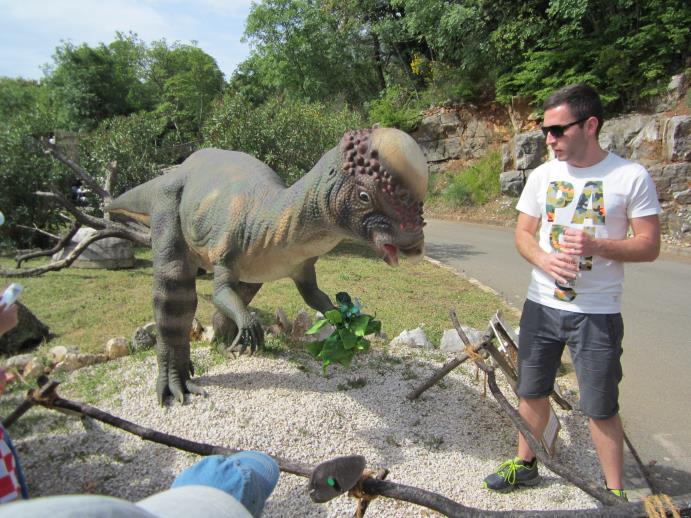 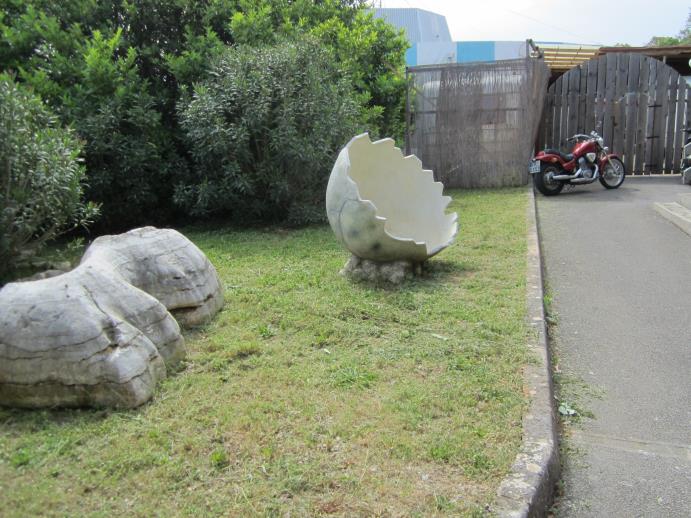 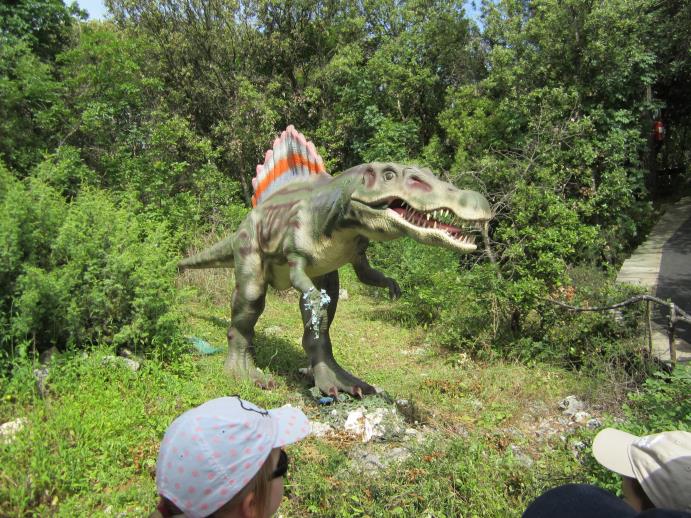 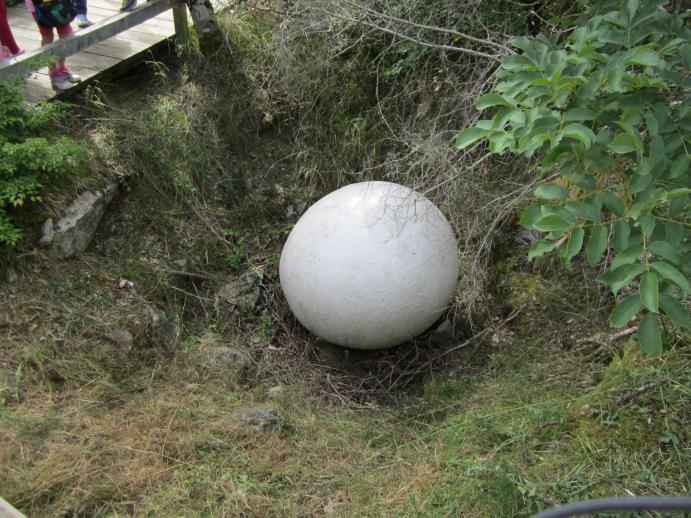 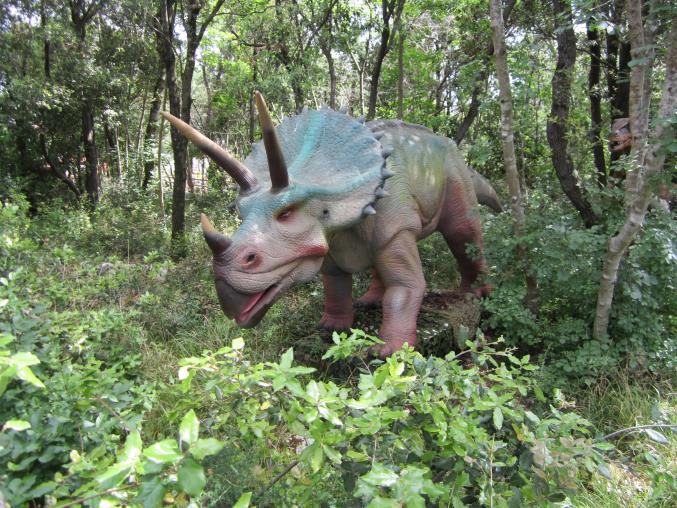 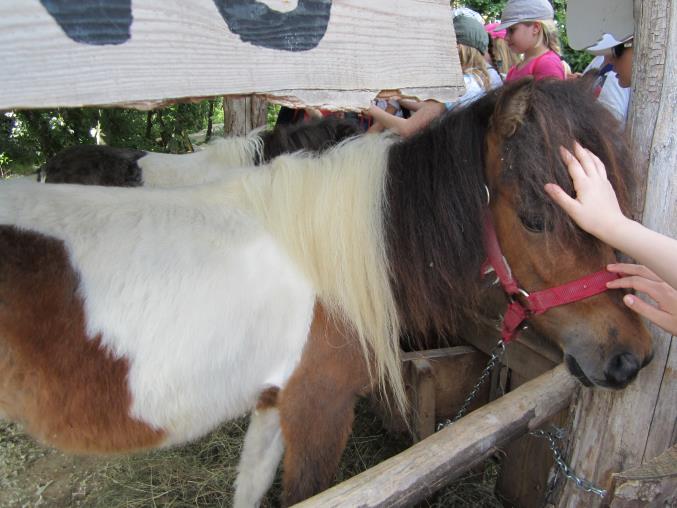 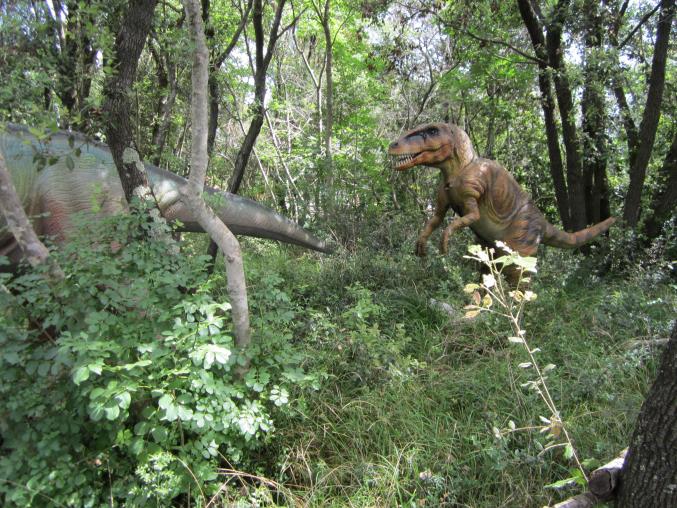 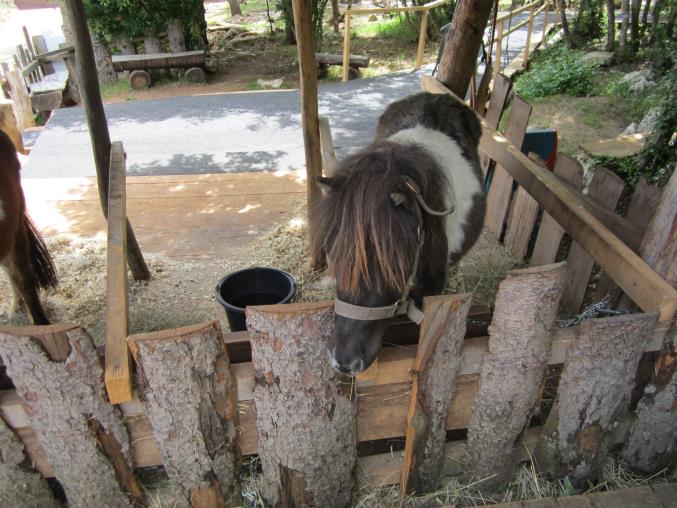 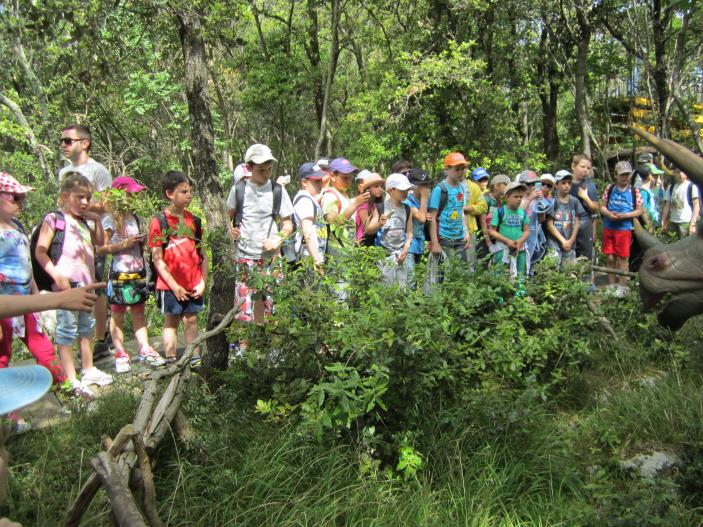 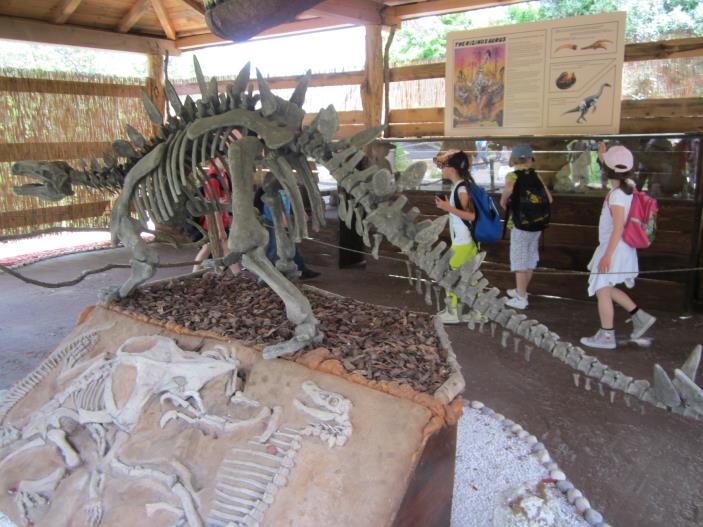 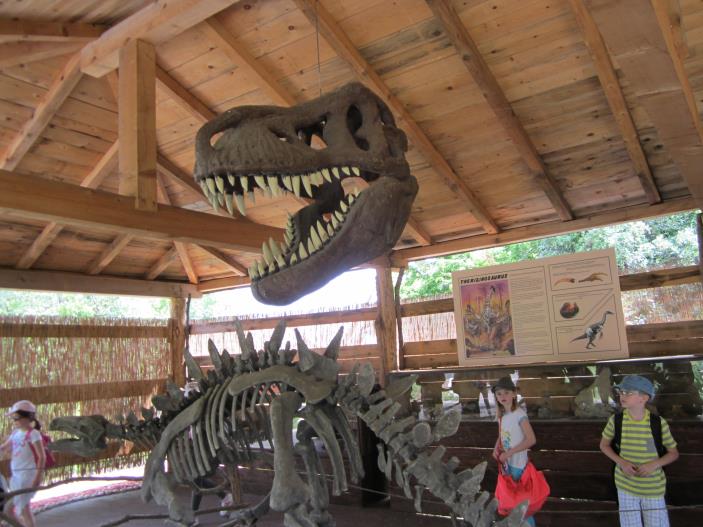 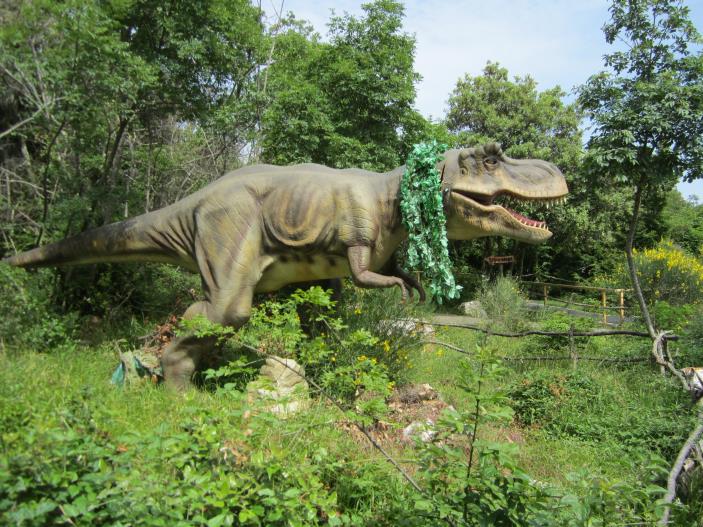 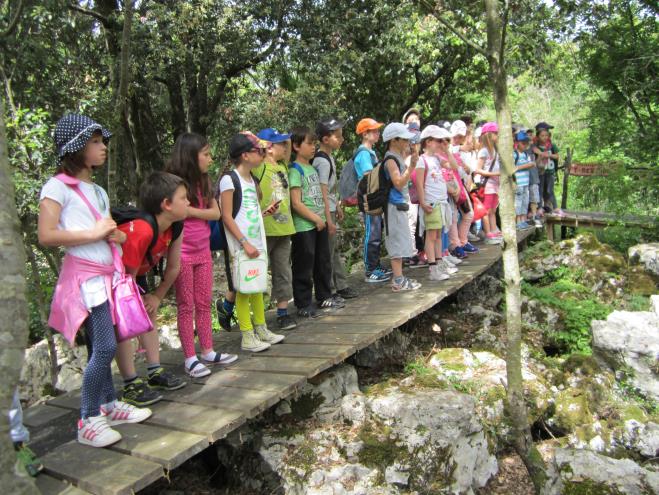 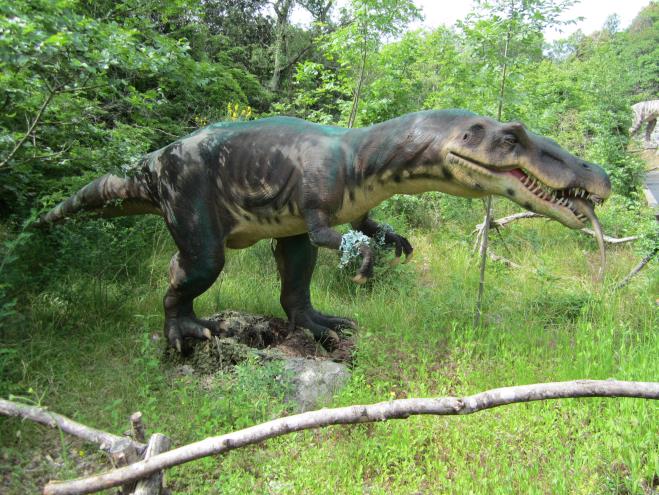 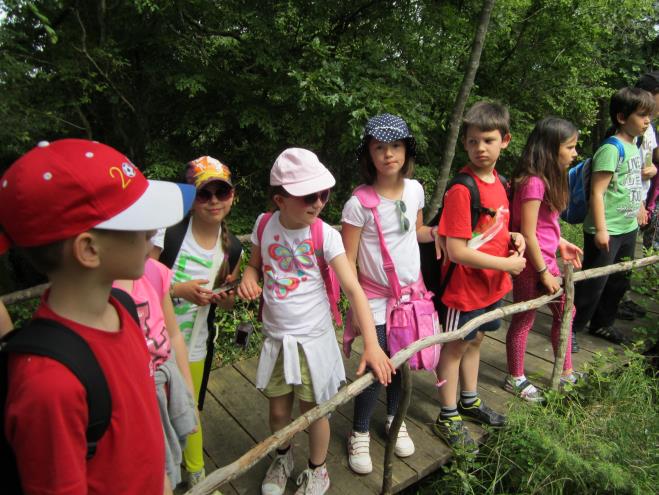 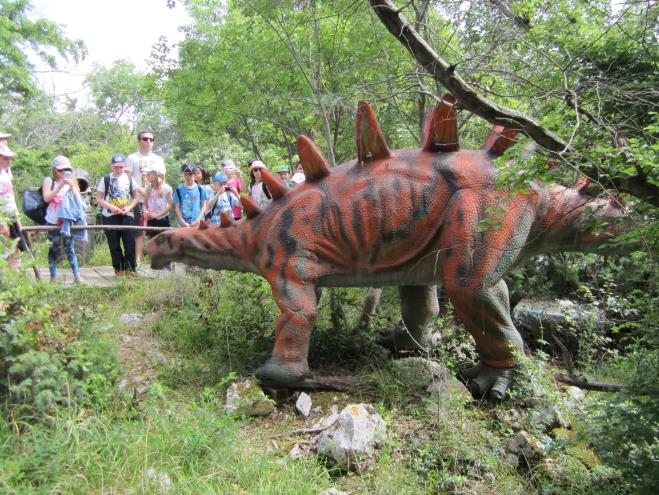 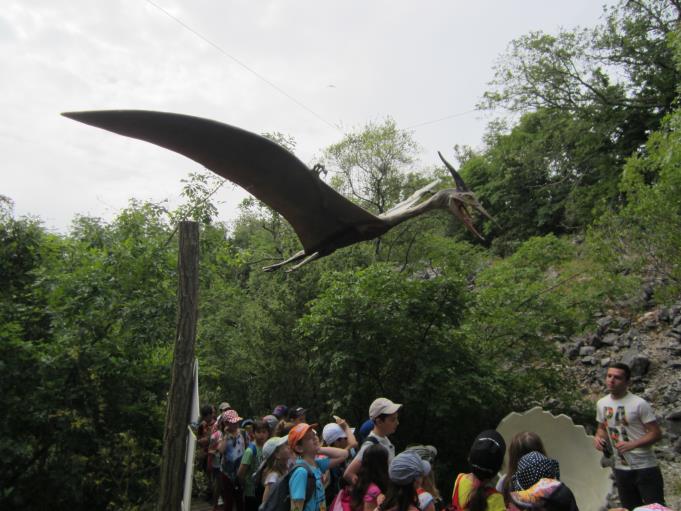 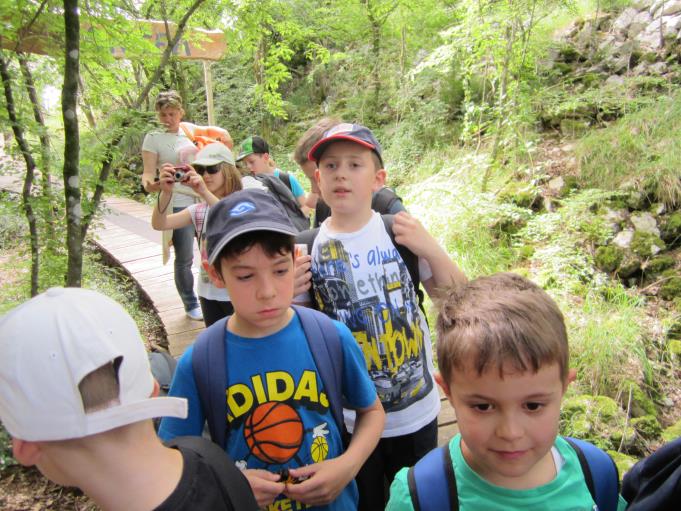 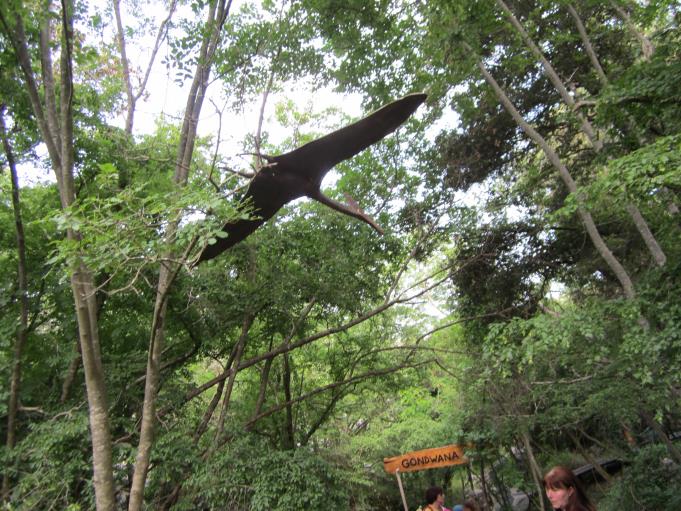 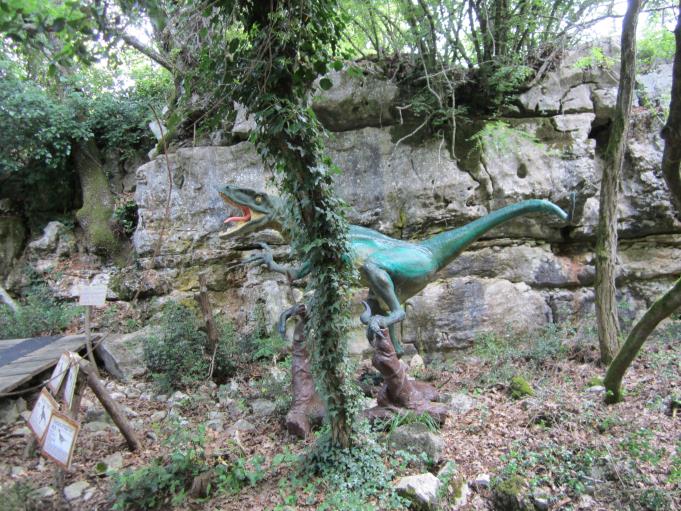 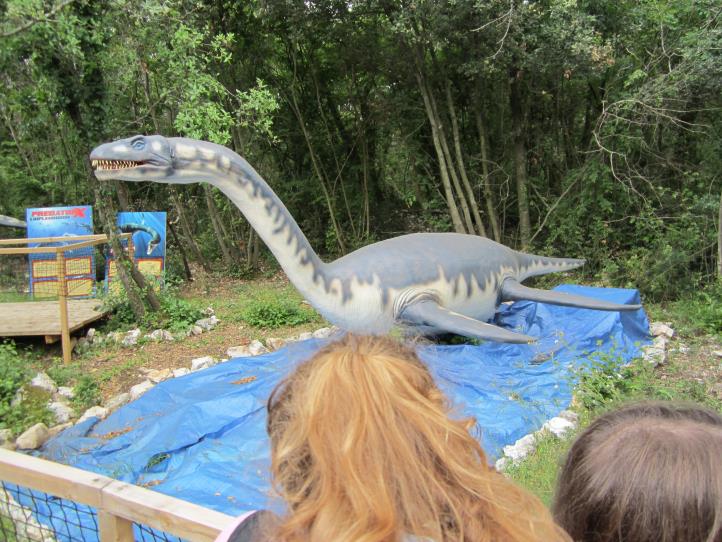 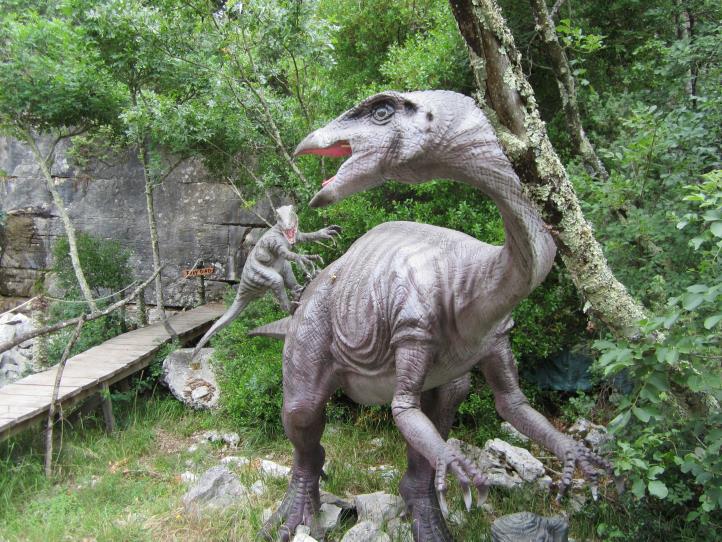 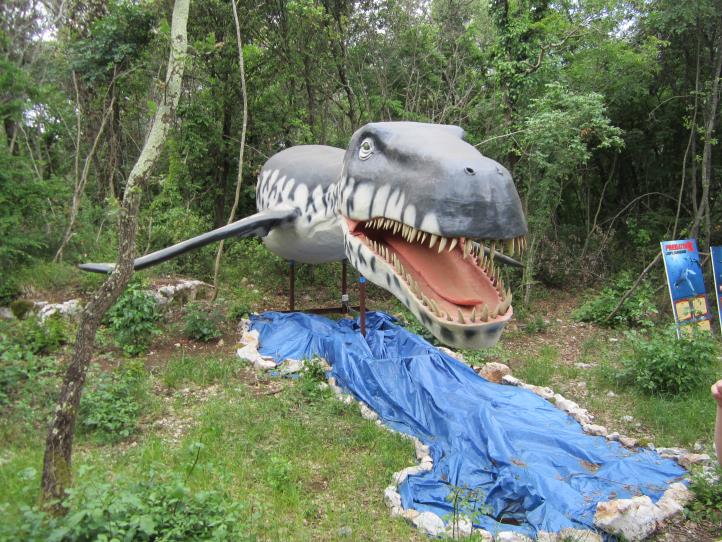 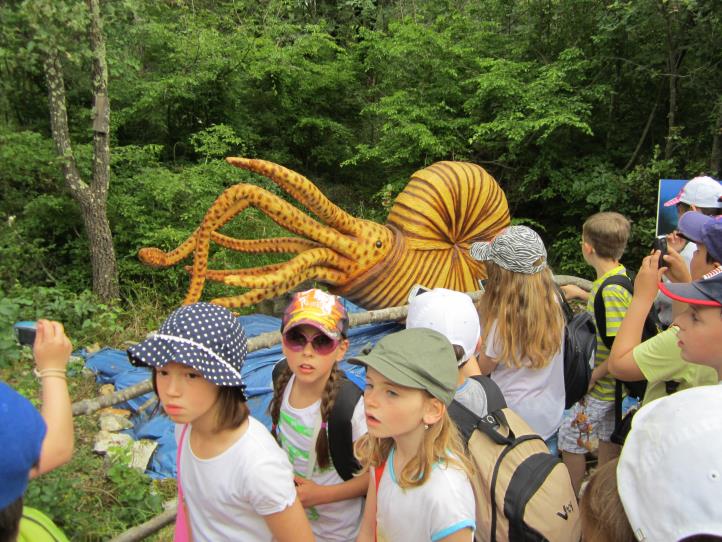 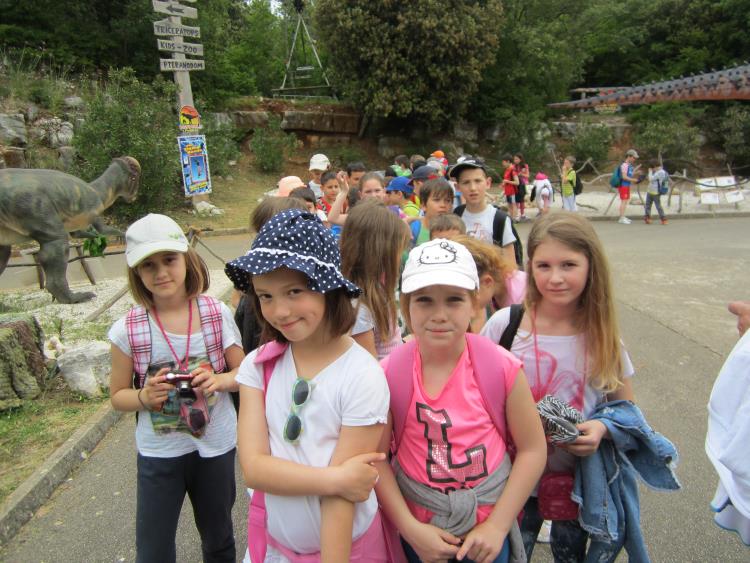 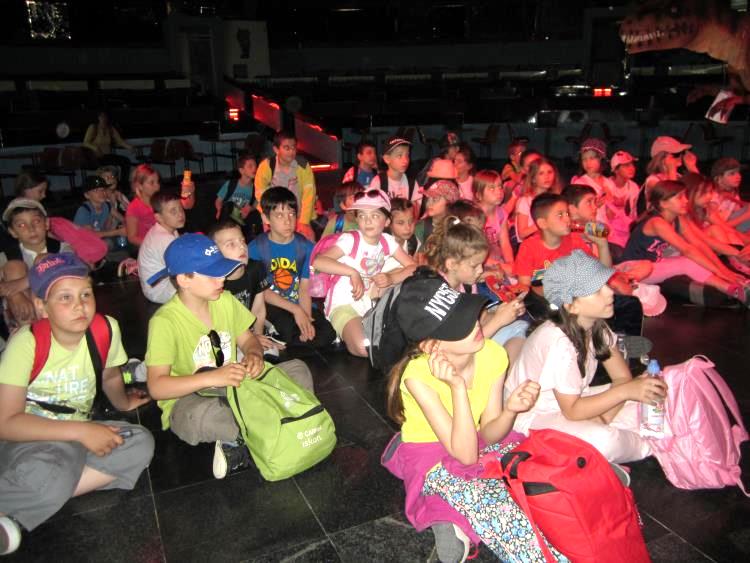 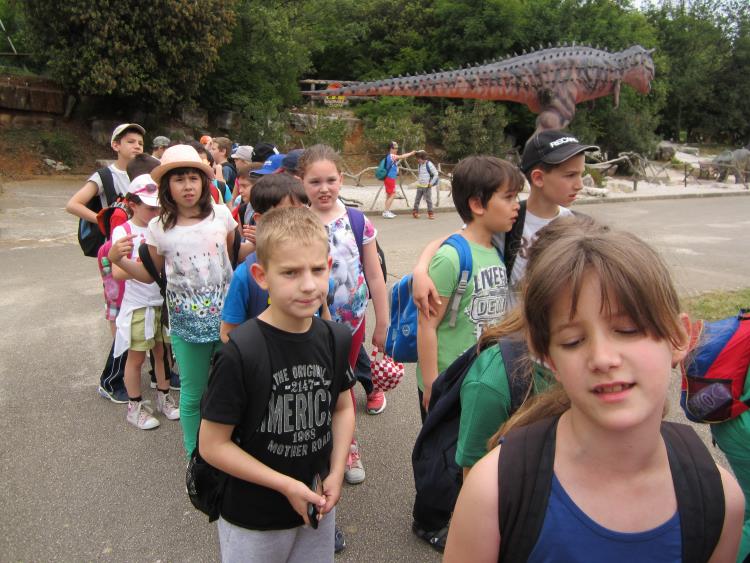 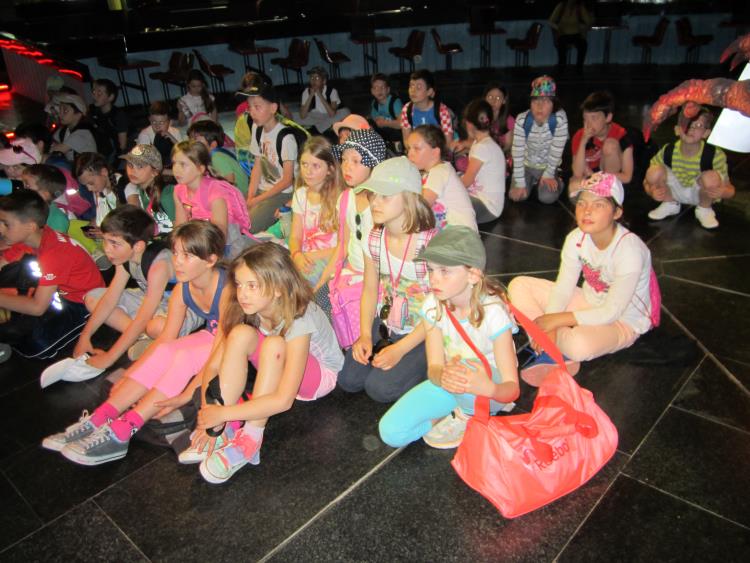 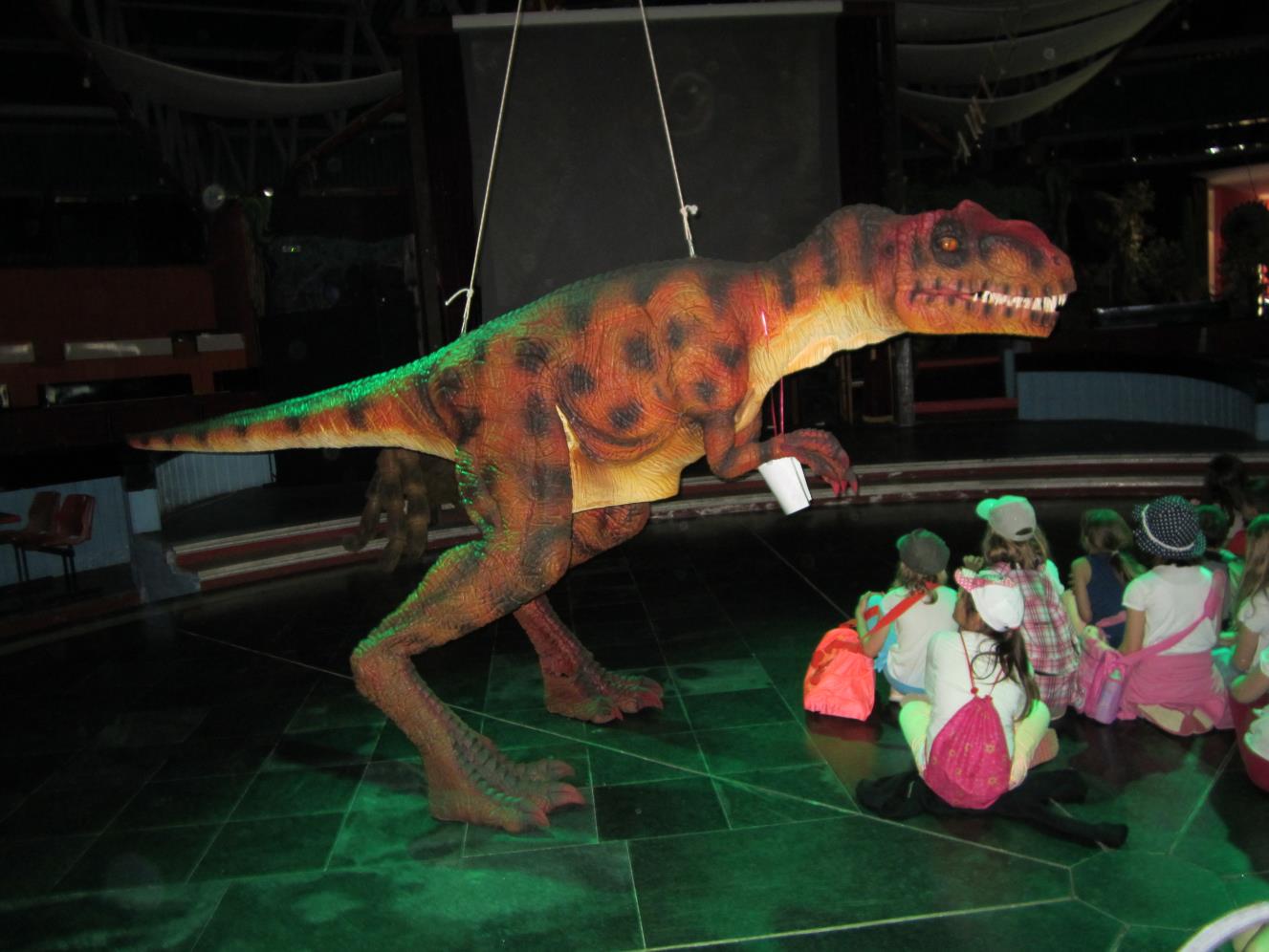 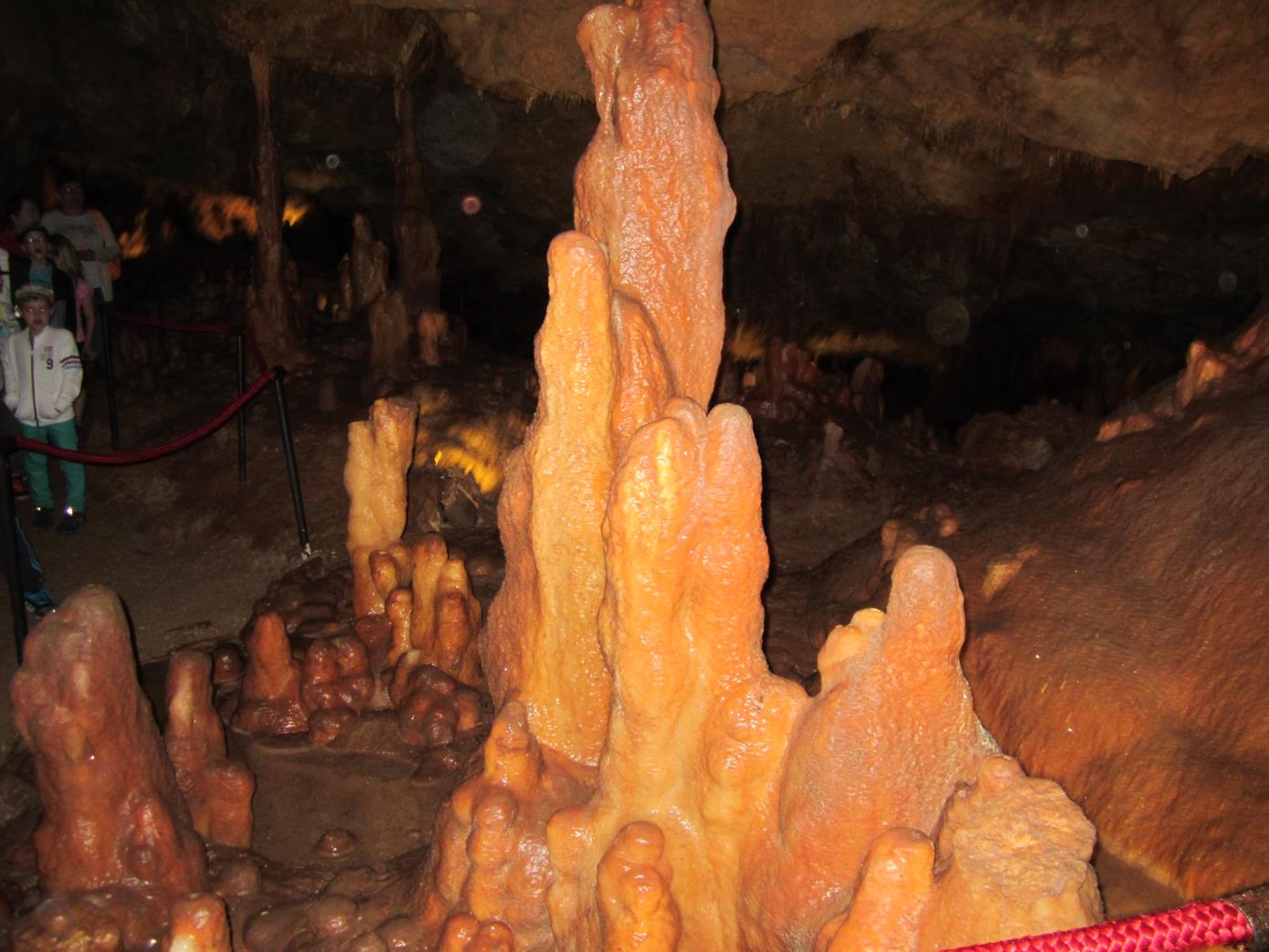 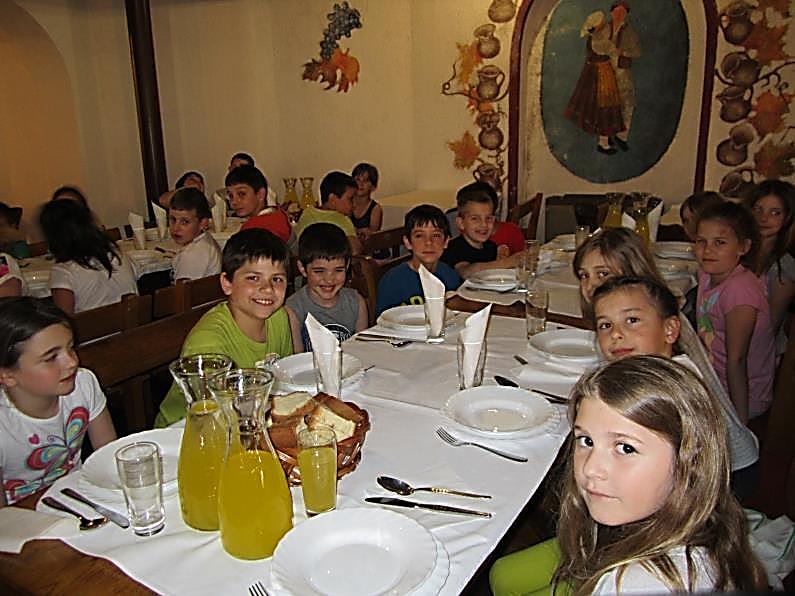 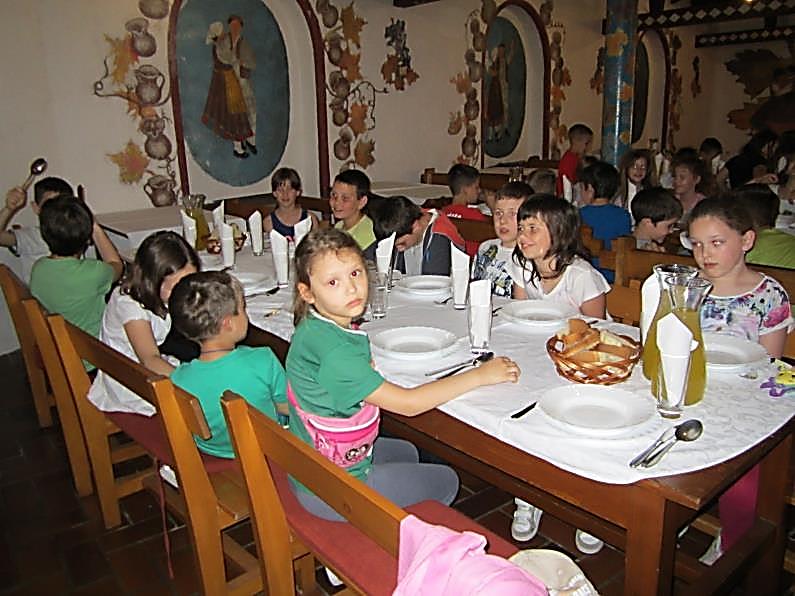 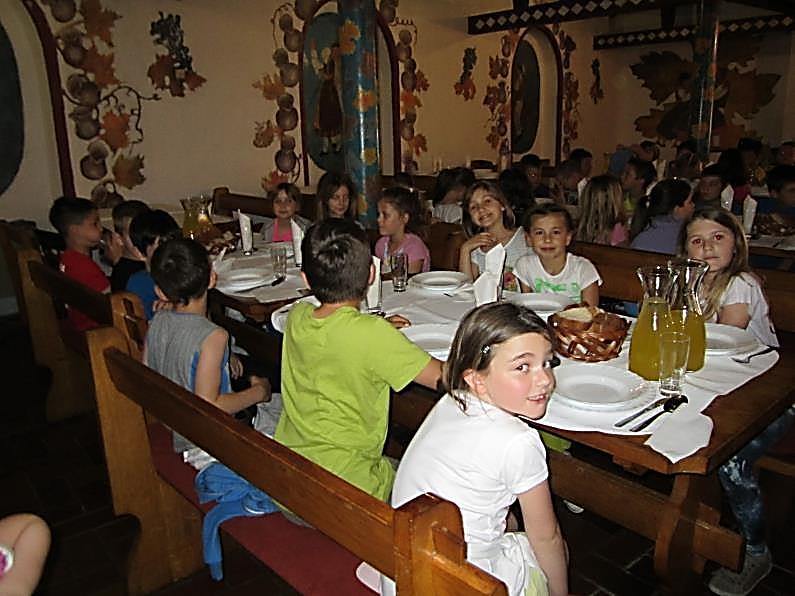 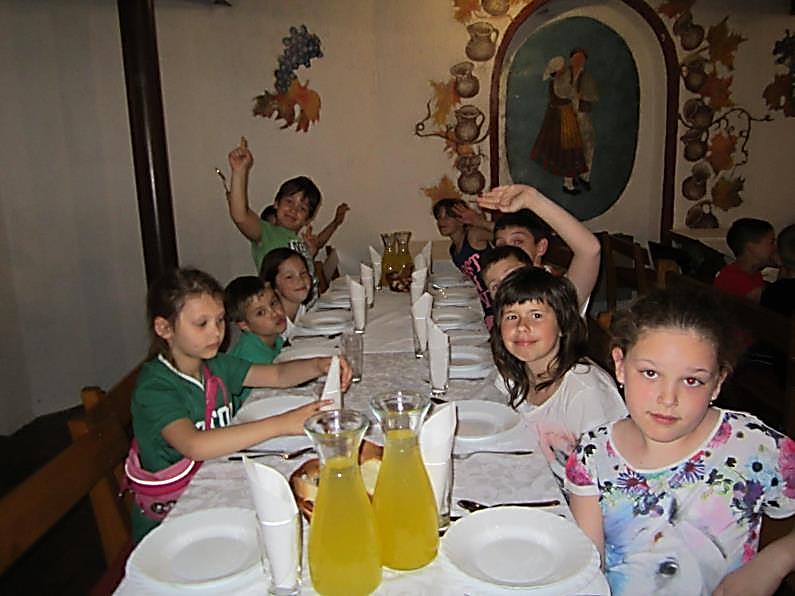 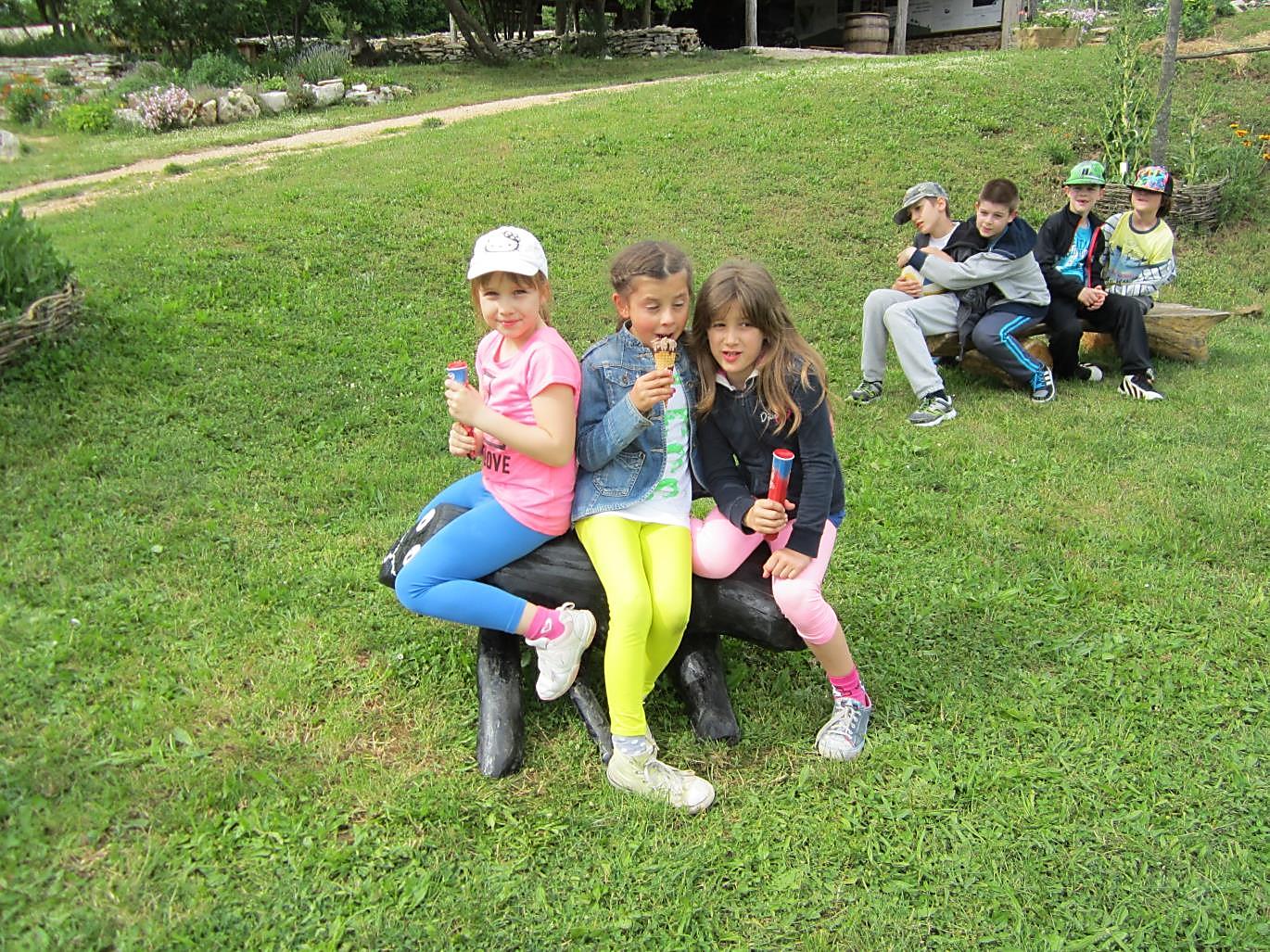 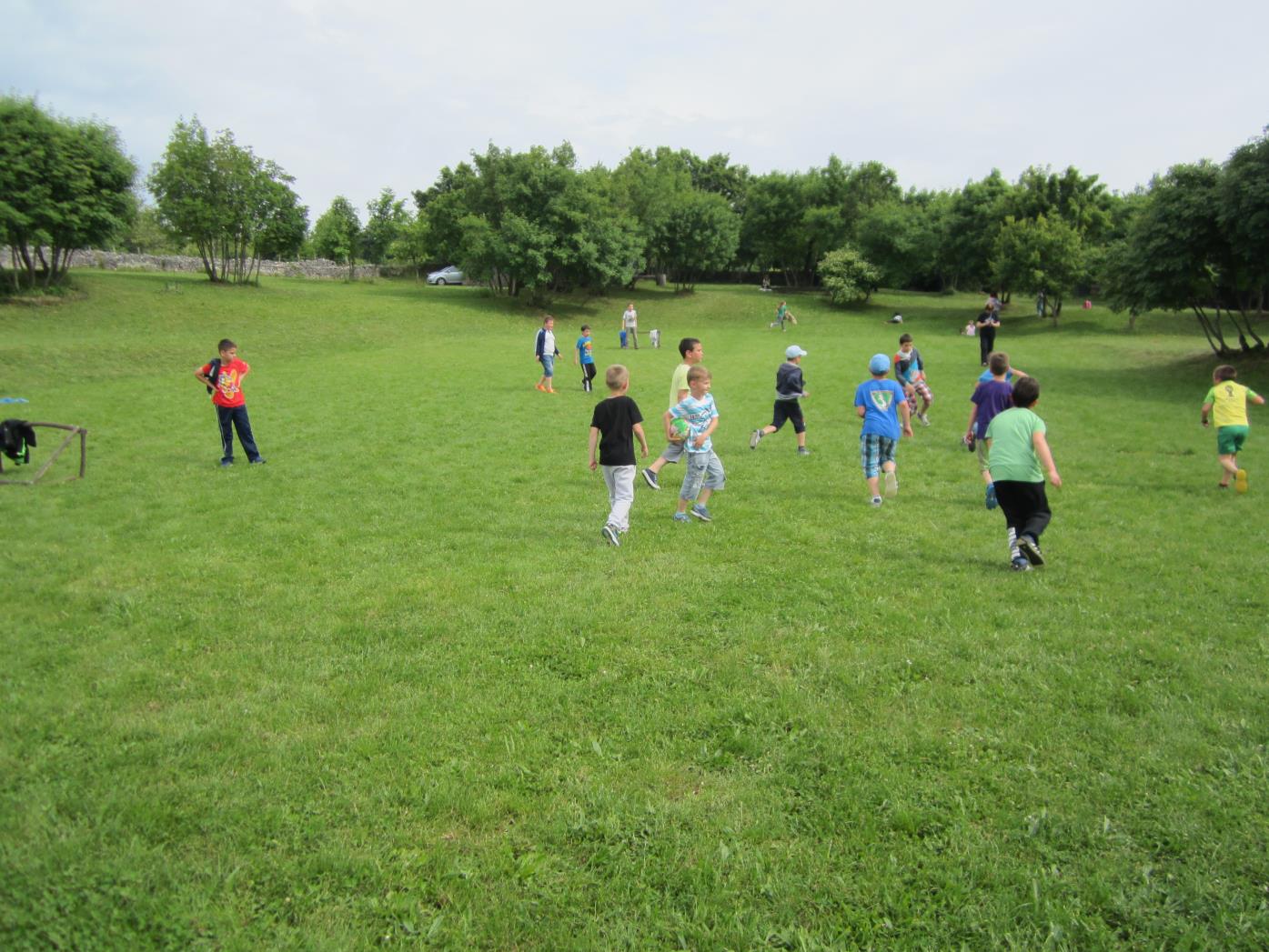 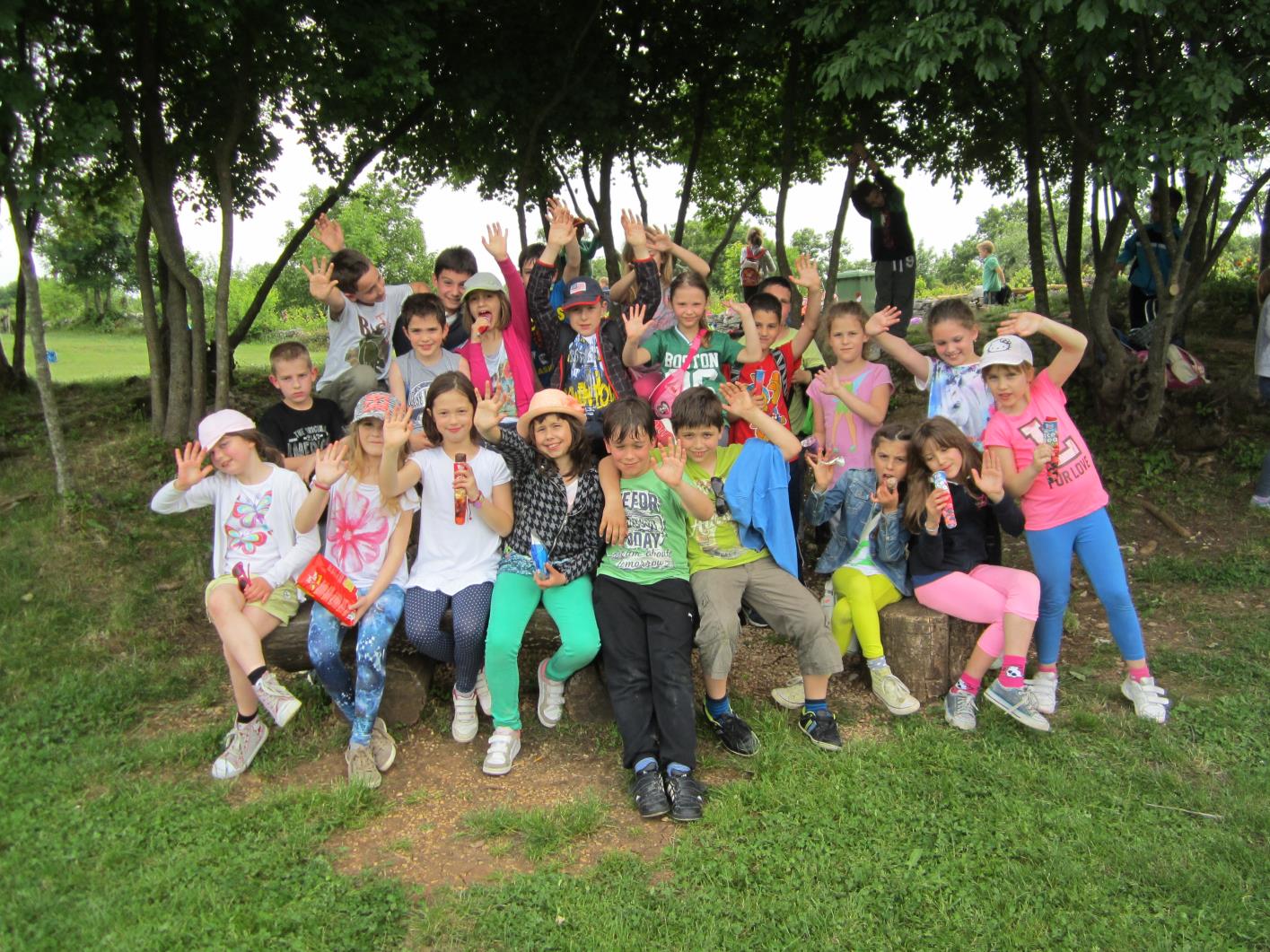 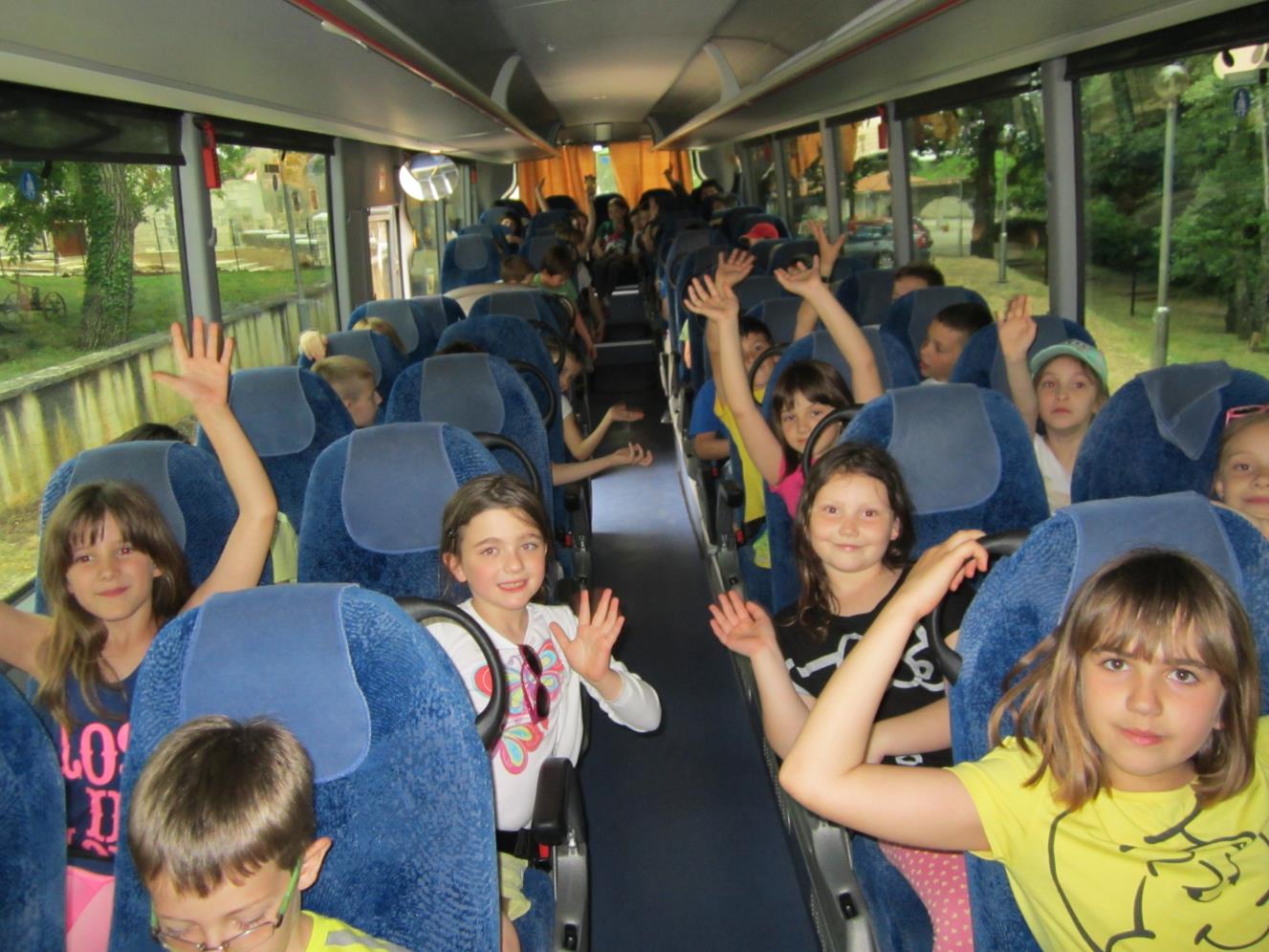 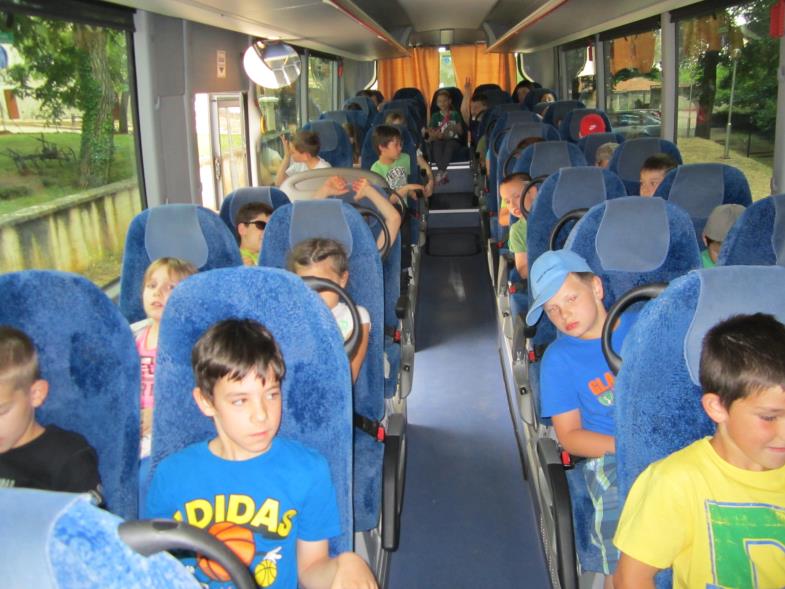 Fotografirala učiteljica Irena.

                     Pripremila učiteljica Vesna.